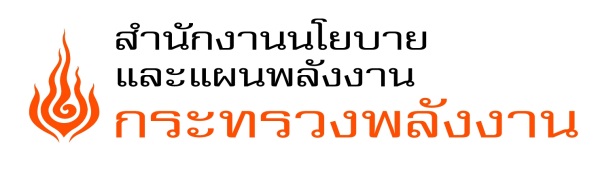 ราคาพลังงาน
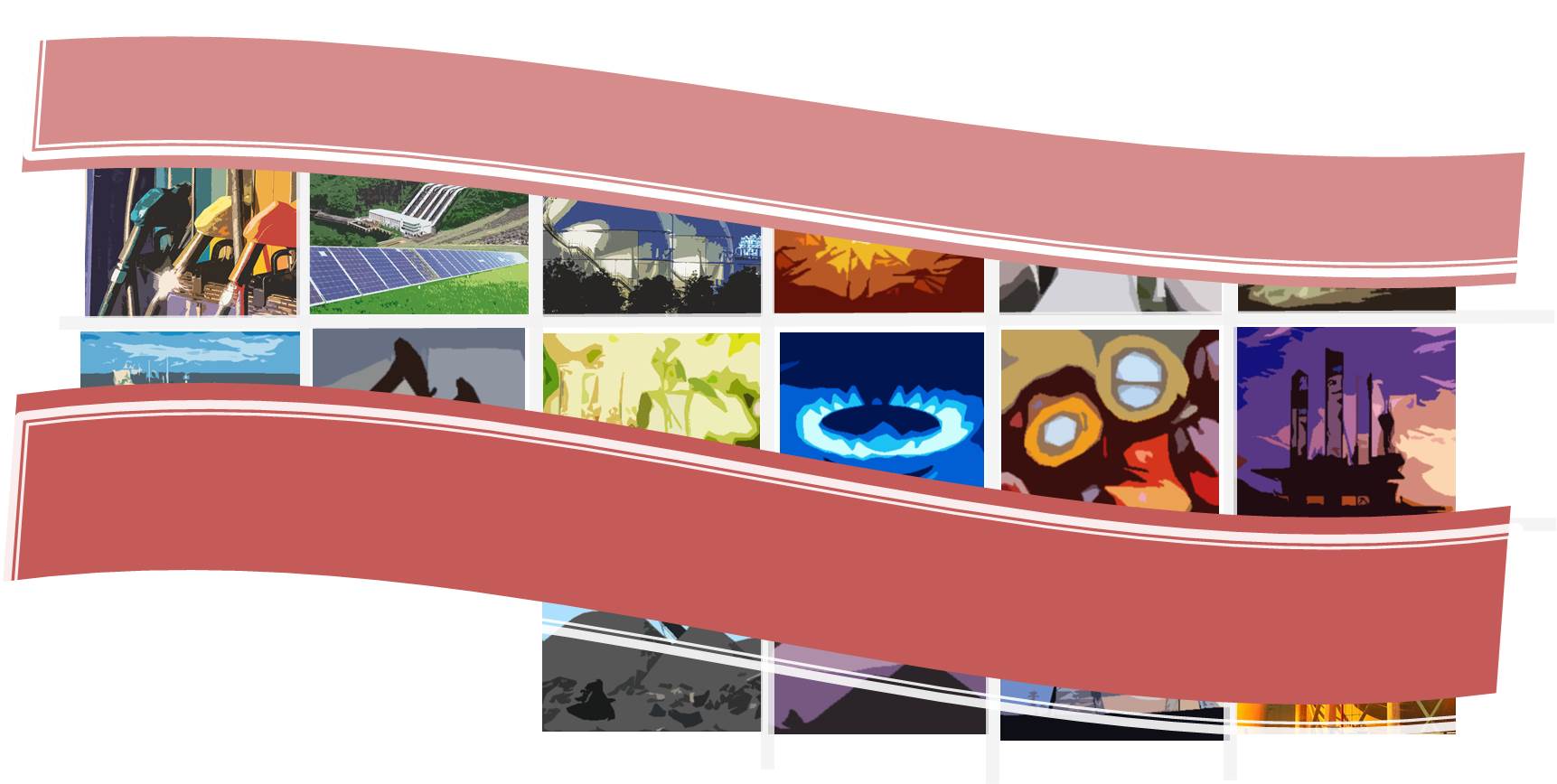 เปรียบเทียบราคาขายปลีกพลังงาน
น้ำมันเตา *
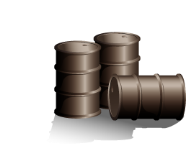 บาท/ล้าน BTU
574
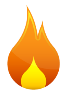 ก๊าซธรรมชาติ *
473
ถ่านหินนำเข้า **
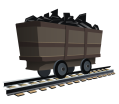 177
*ราคาขายปลีกเฉลี่ย       **เป็นราคาเฉลี่ยนำเข้าของไทย (CIF)
หมายเหตุ น้ำมันเตาไม่มีการเผยแพร่ราคาขายปลีก ตั้งแต่เดือน พ.ย.62 เป็นต้นไป